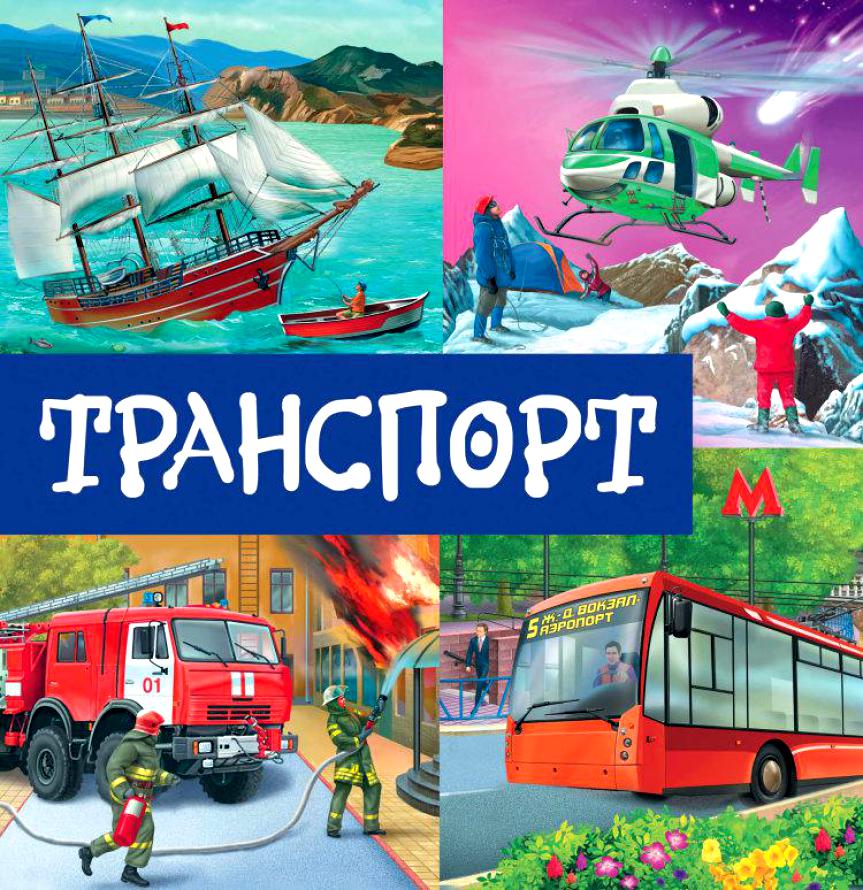 презентацию составил: воспитатель Биктимирова Е.Ю.
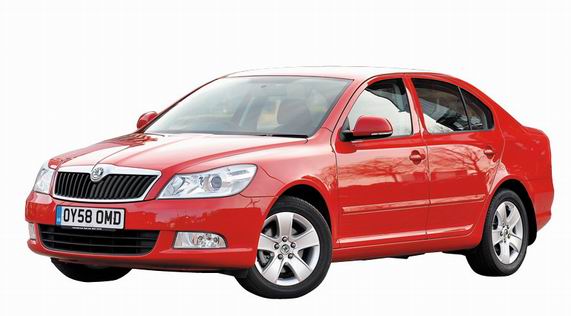 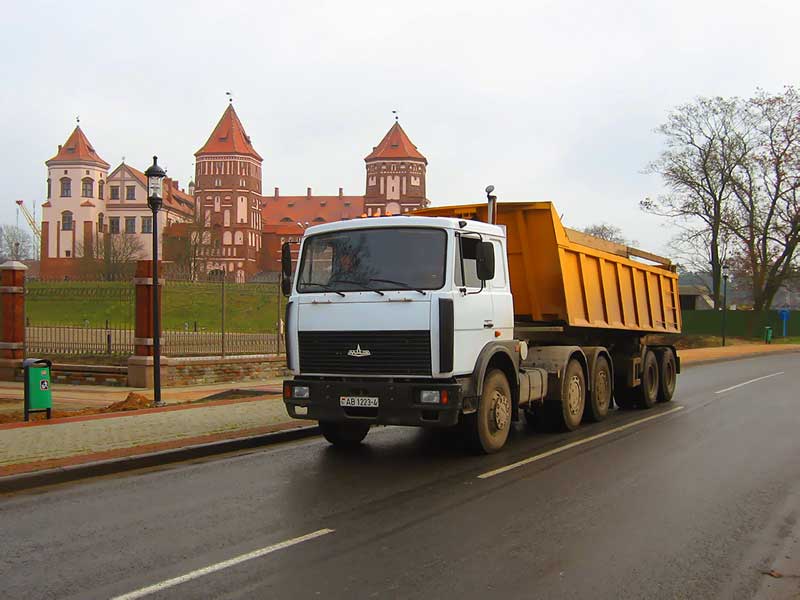 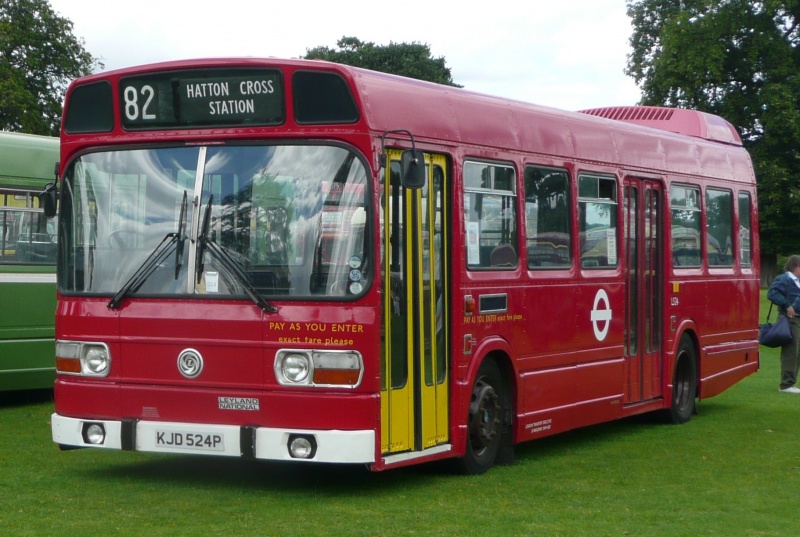 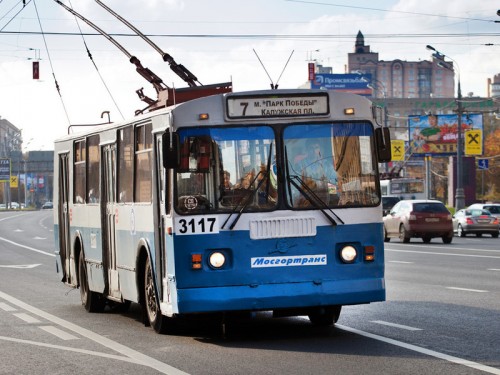 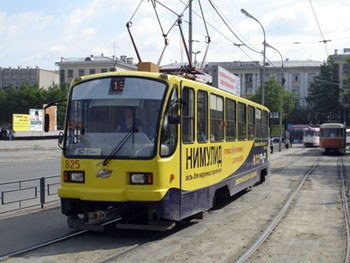 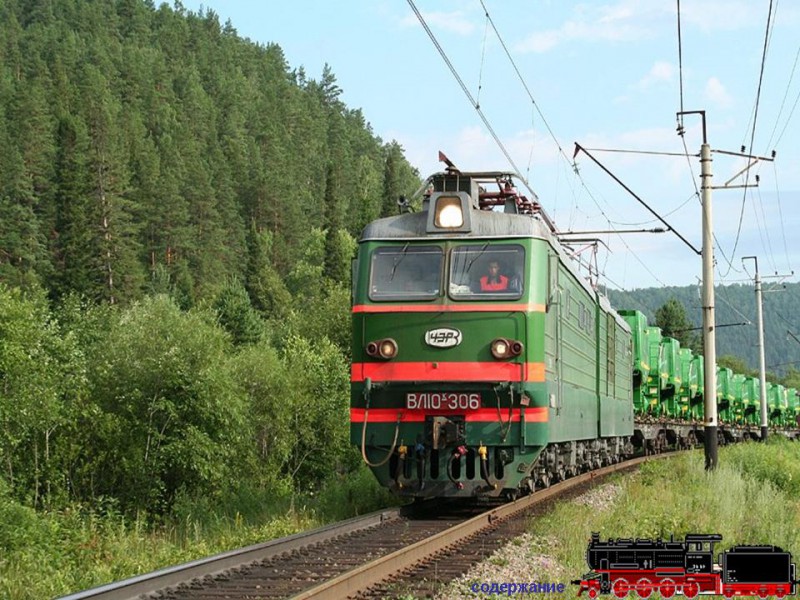 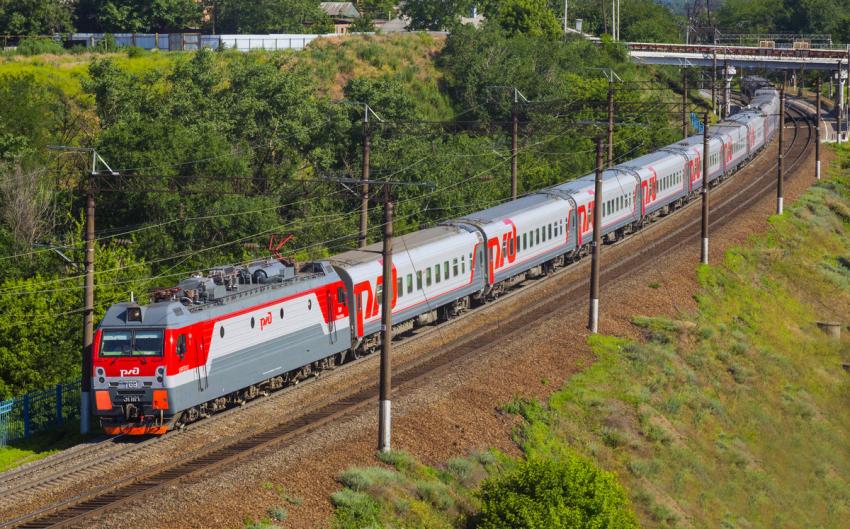 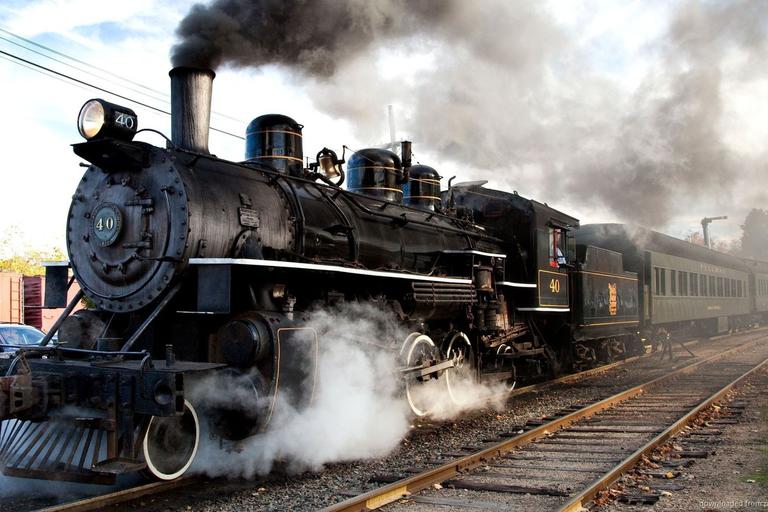 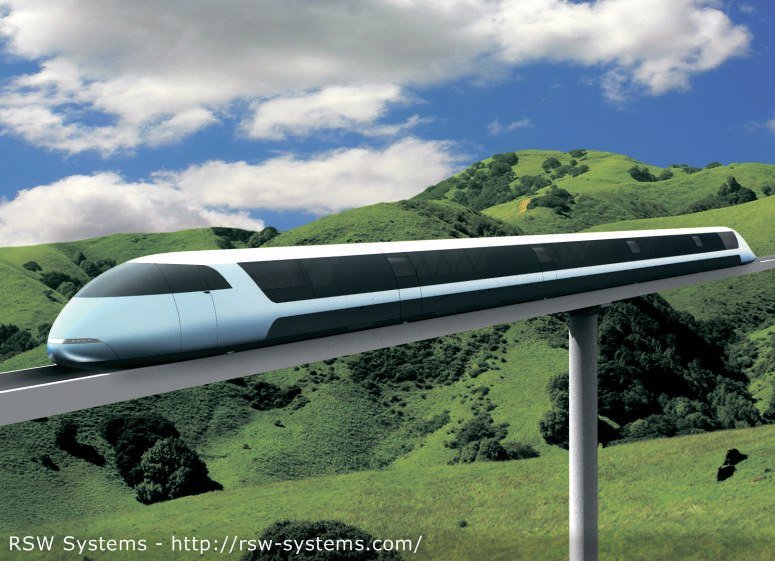 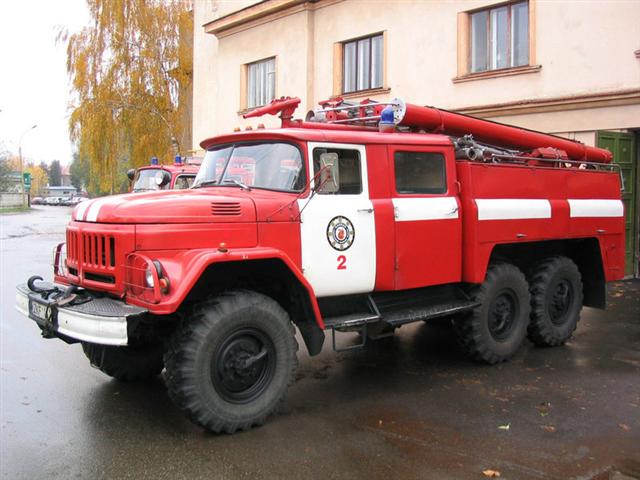 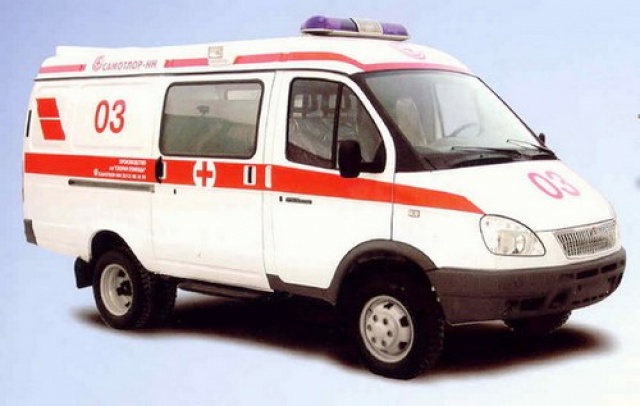 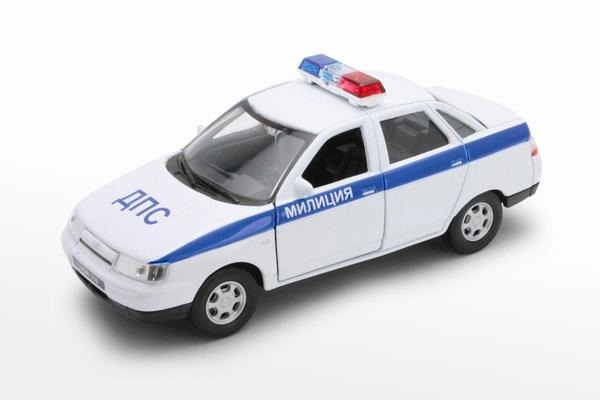 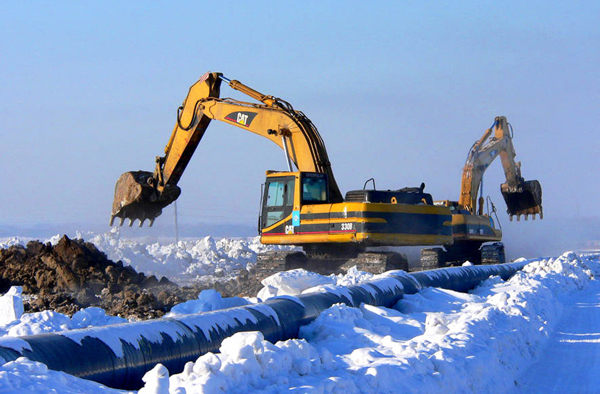 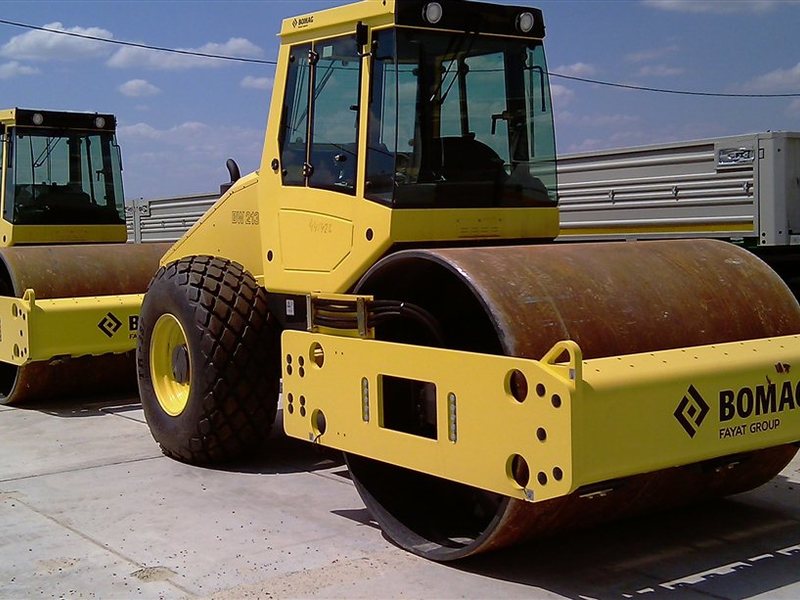 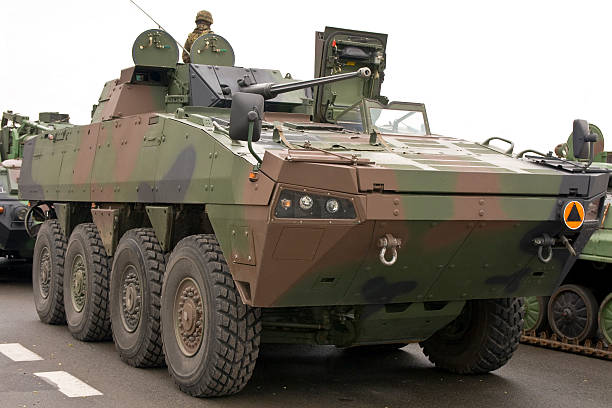 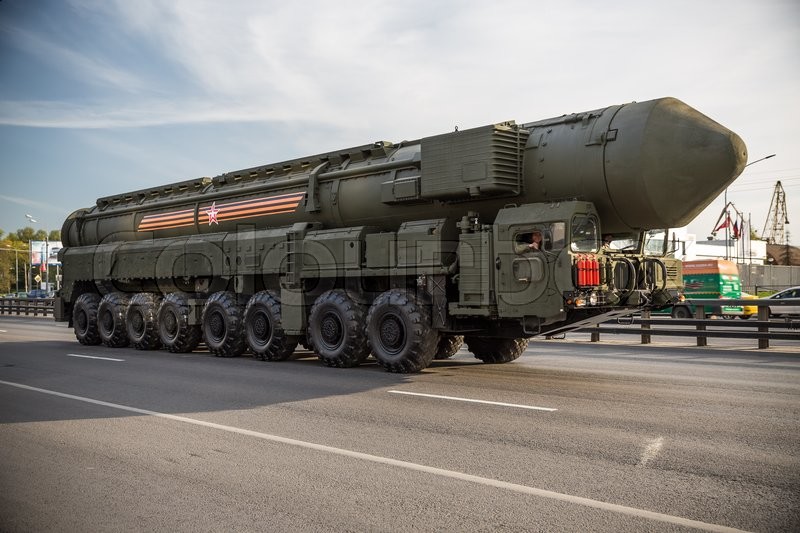 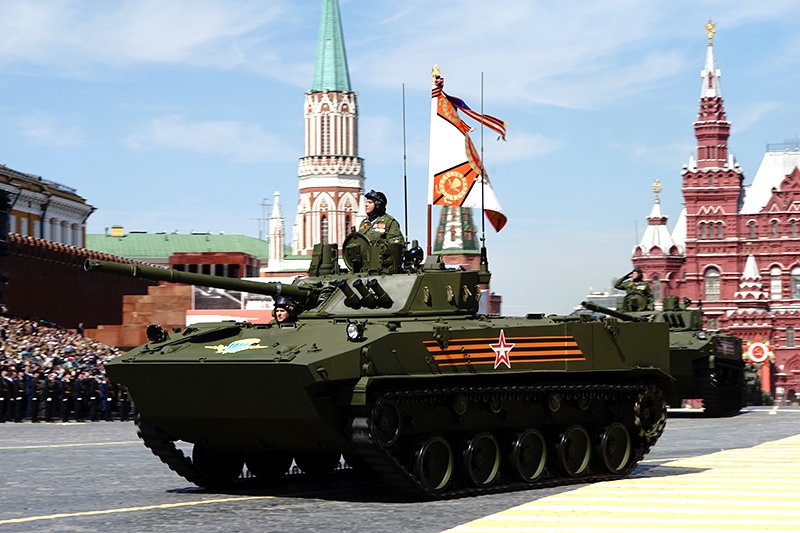 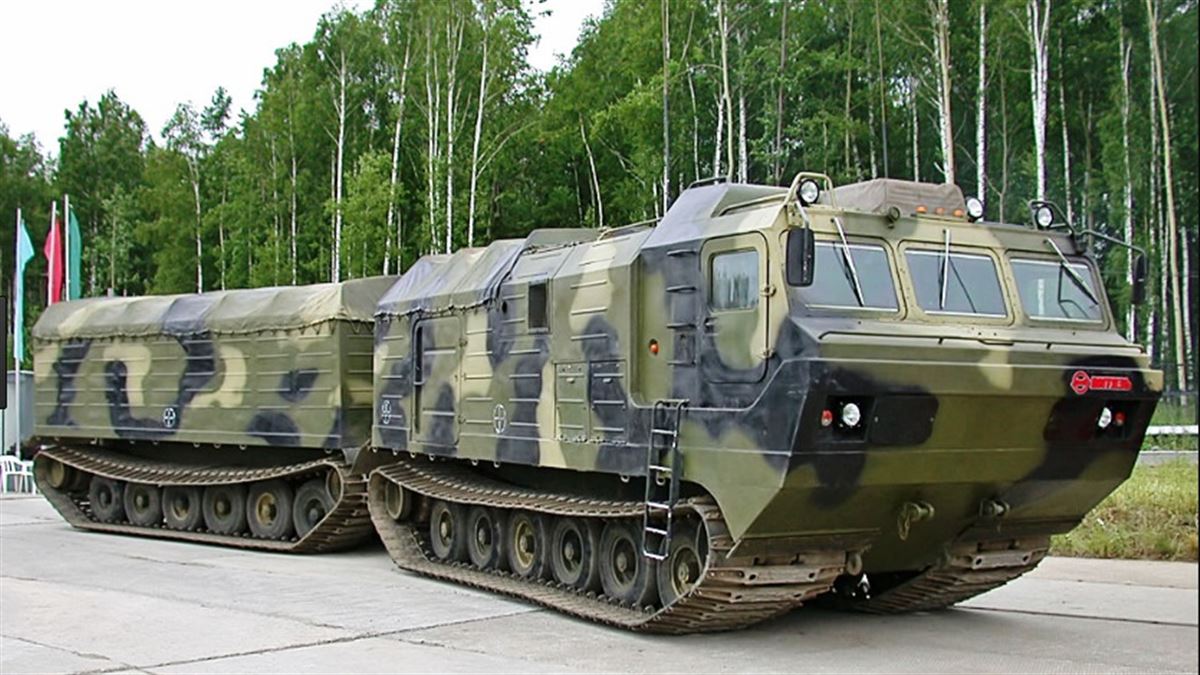 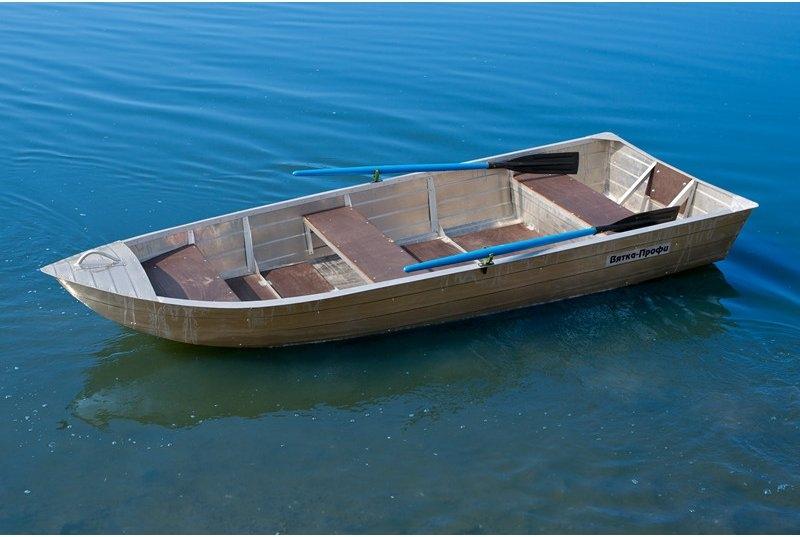 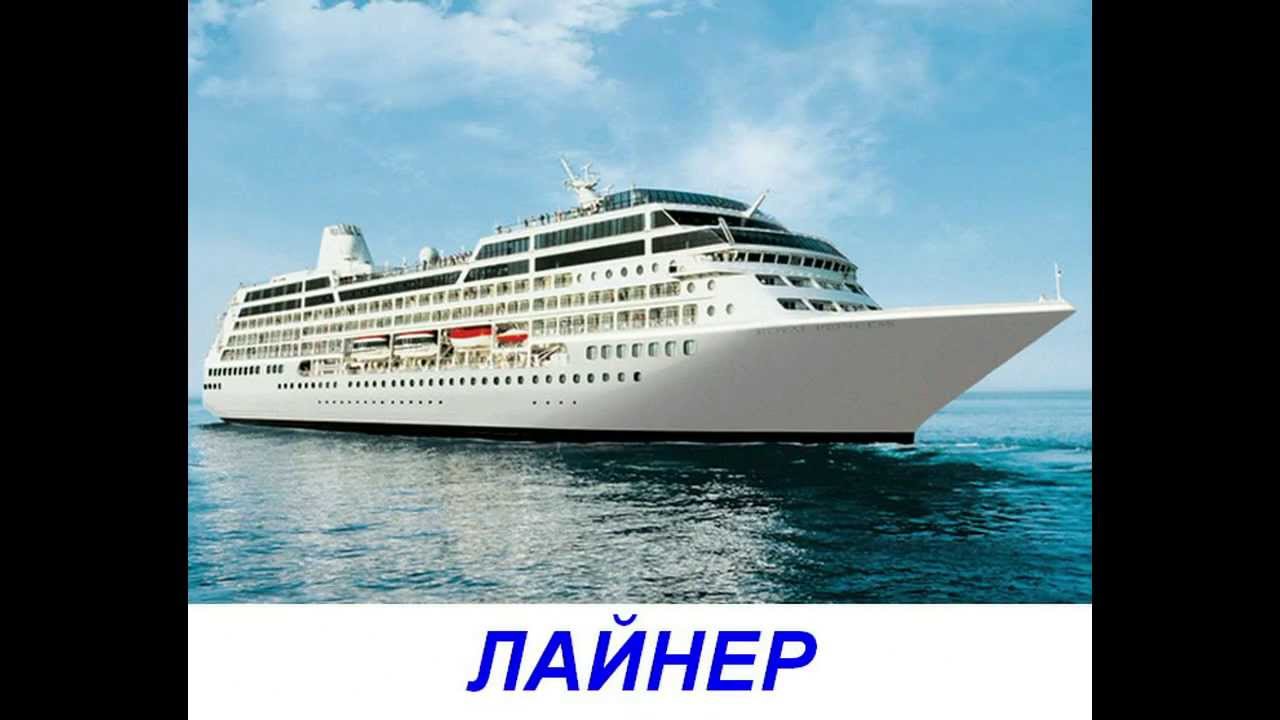 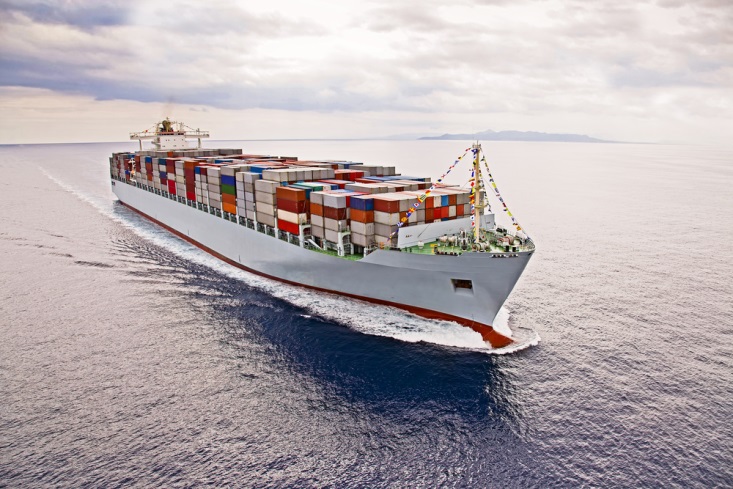 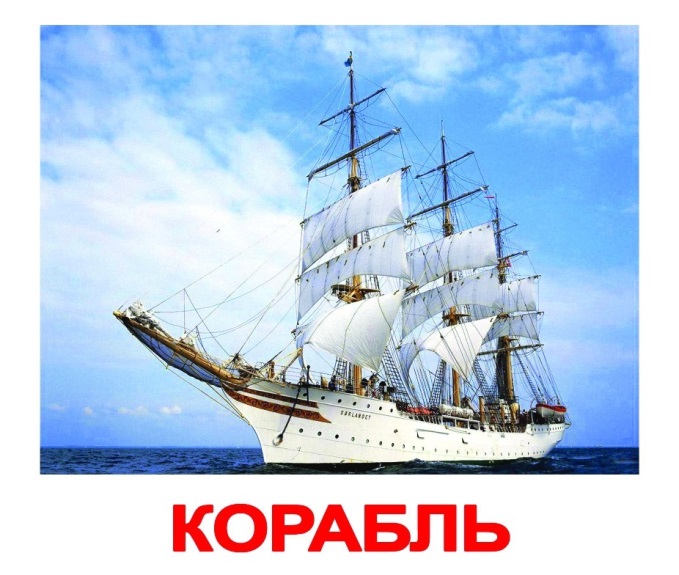 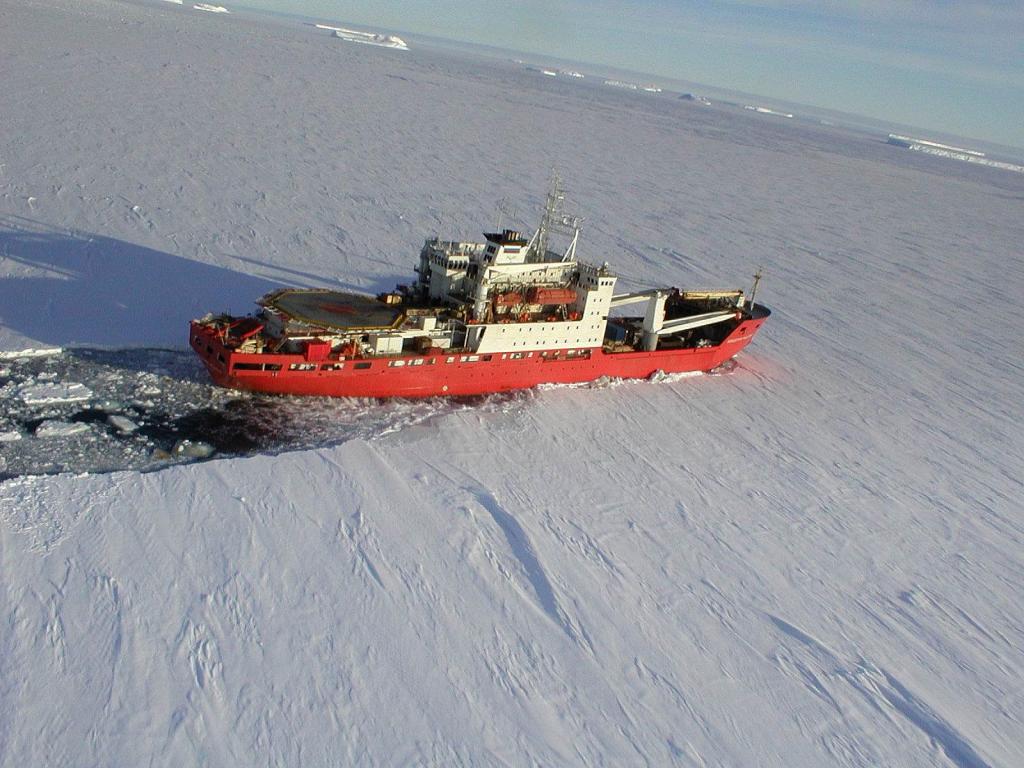 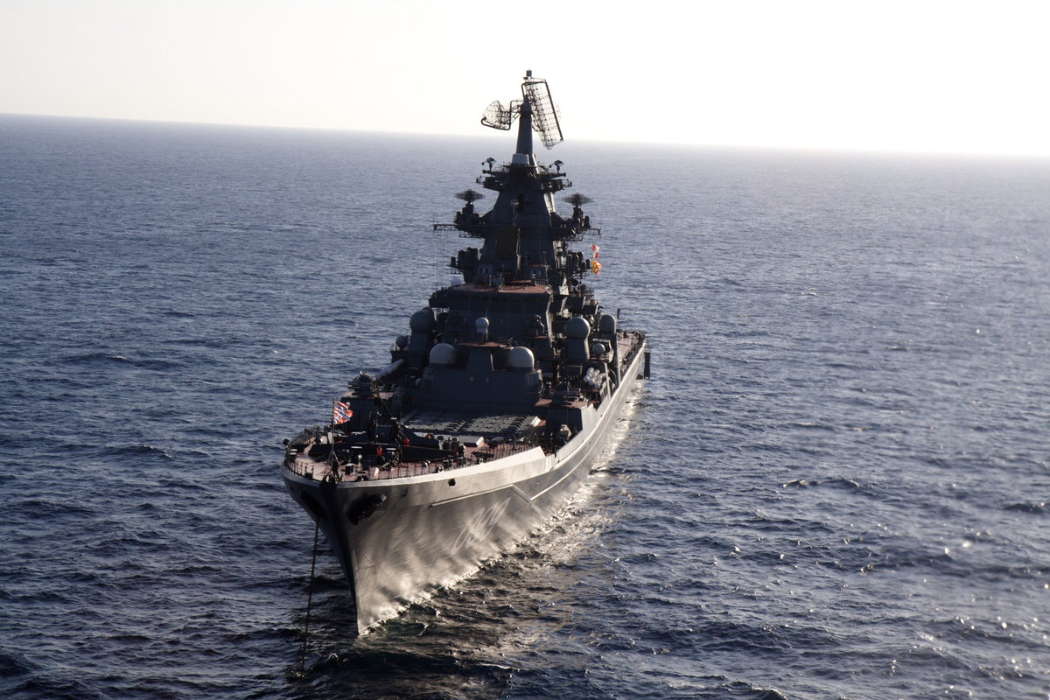 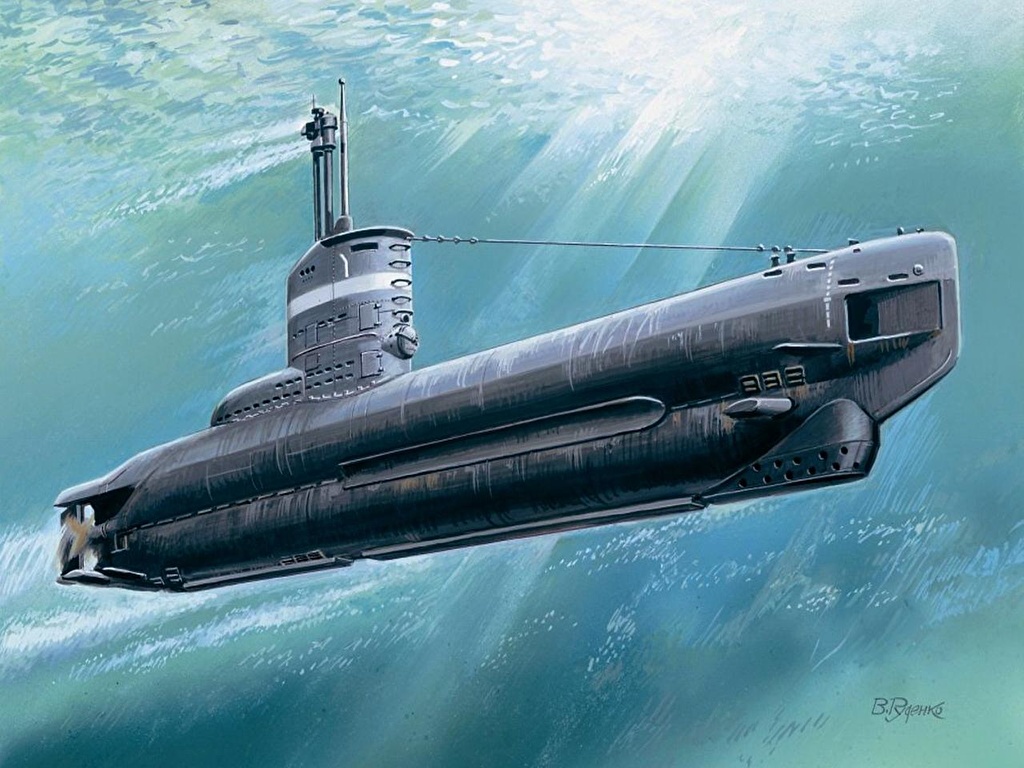 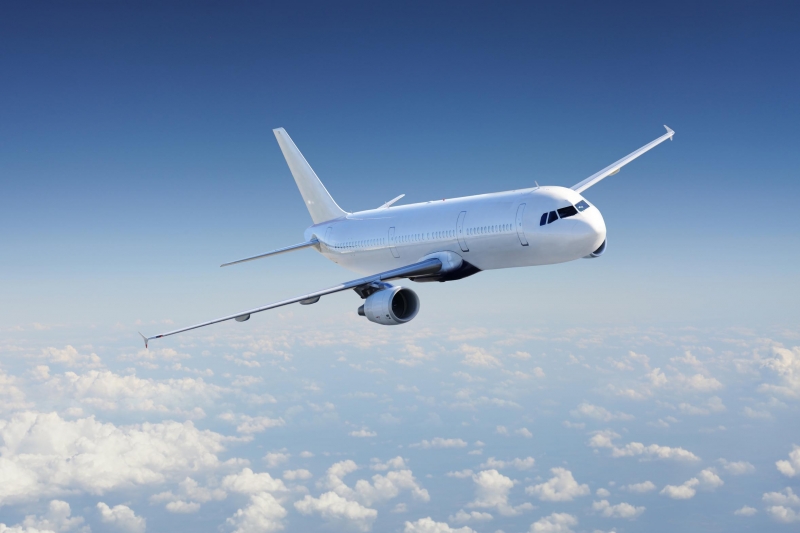 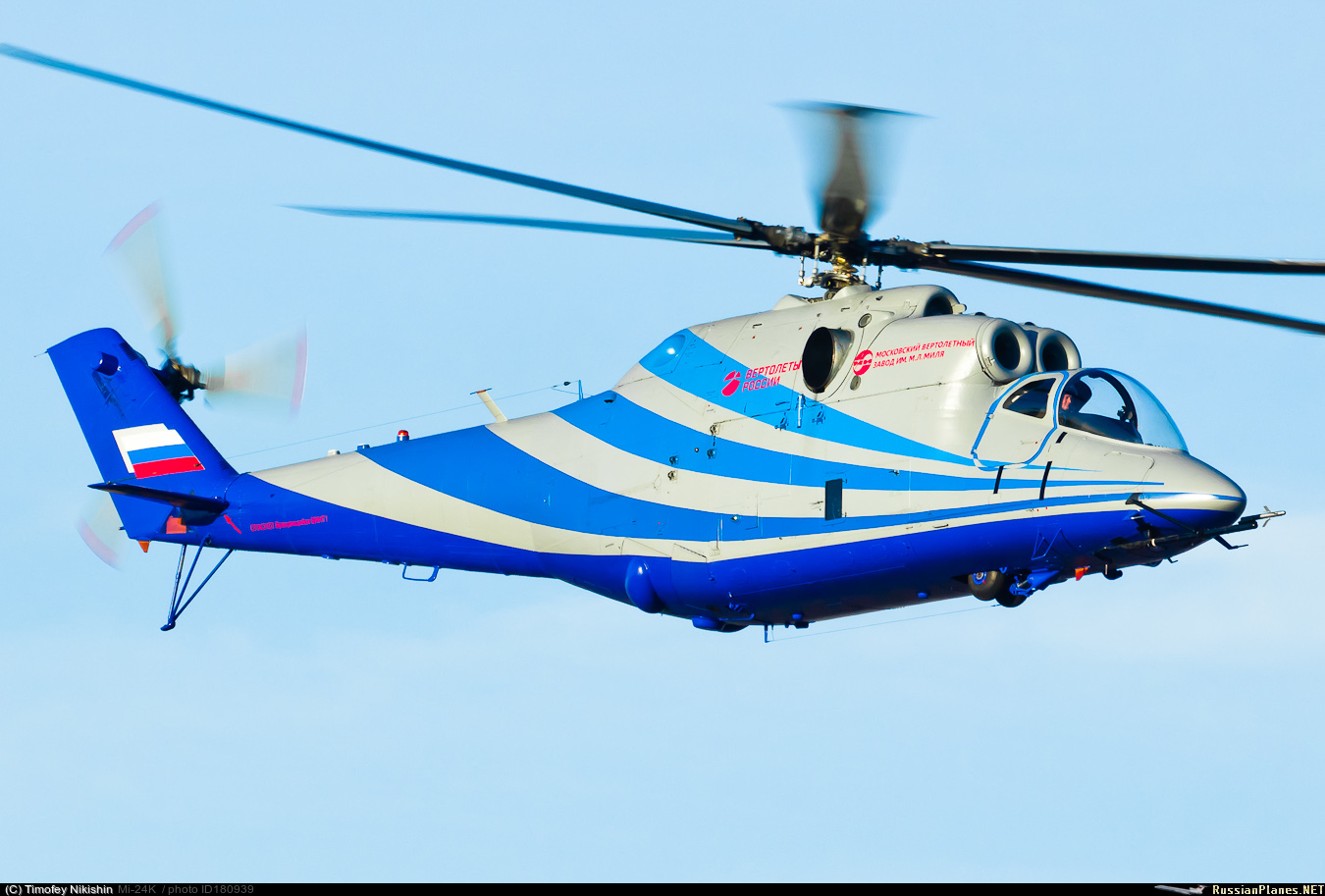 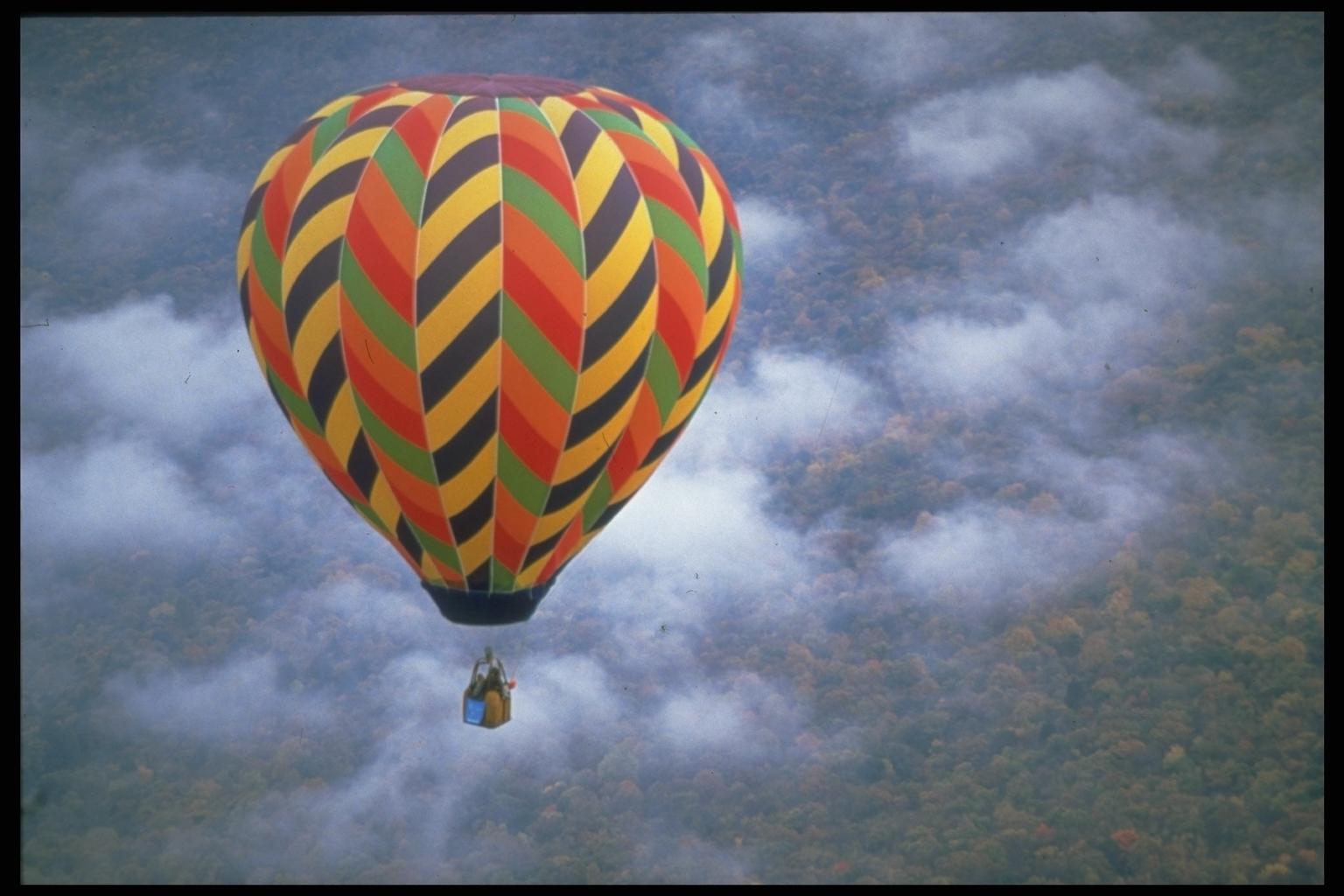 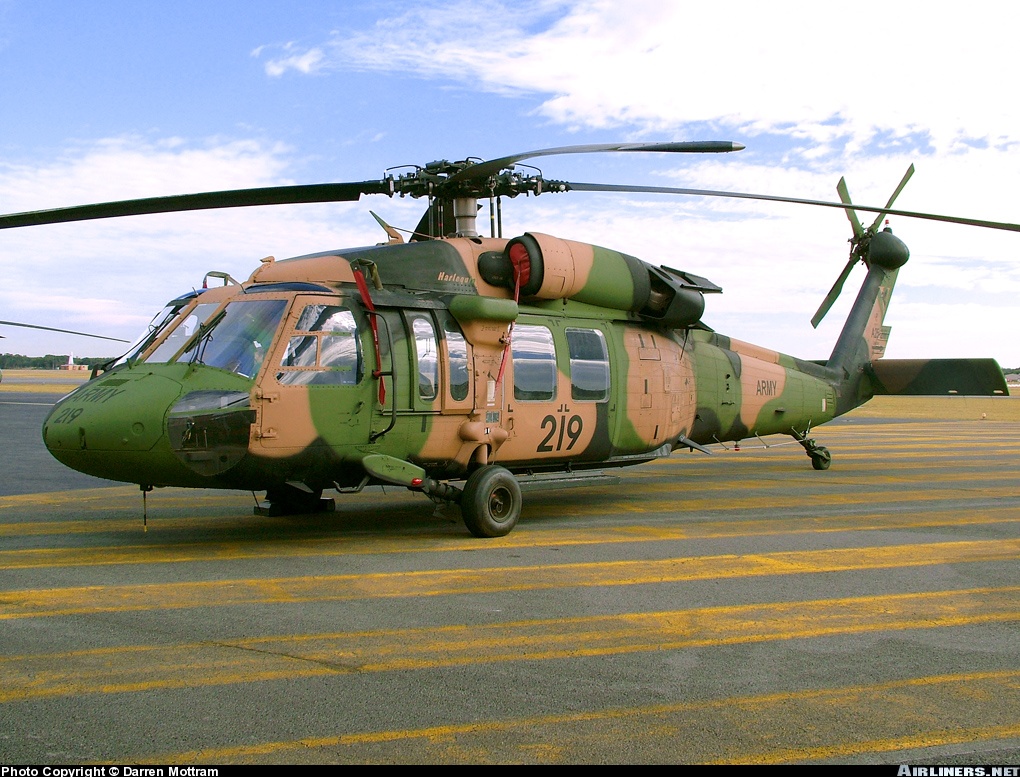 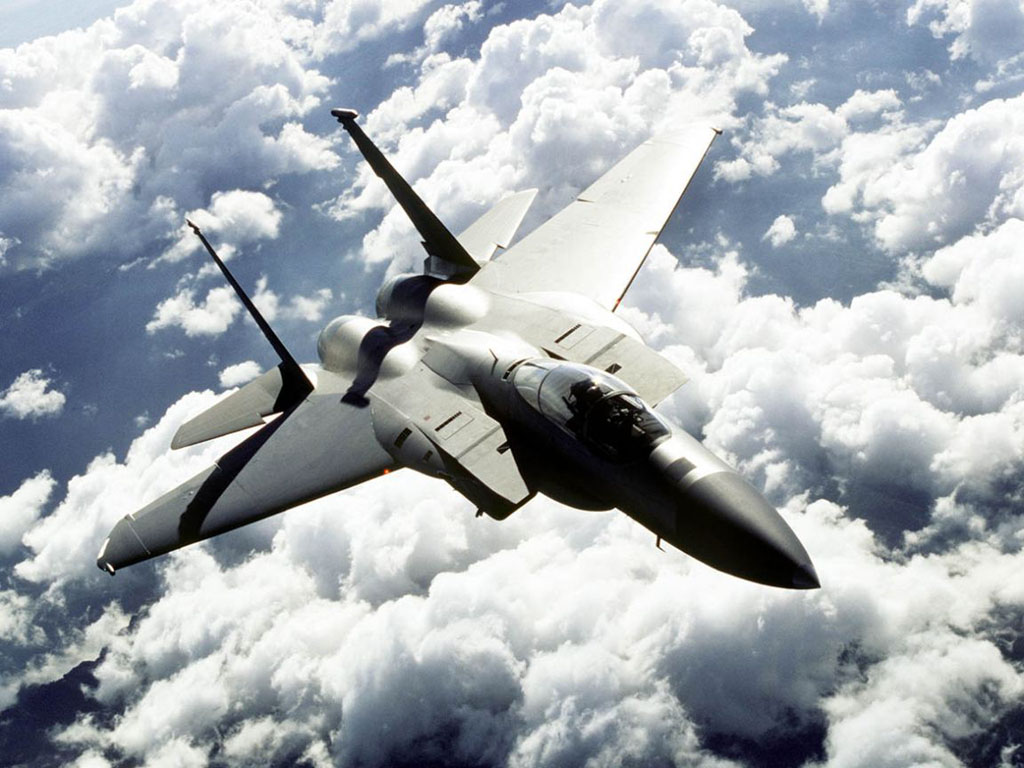 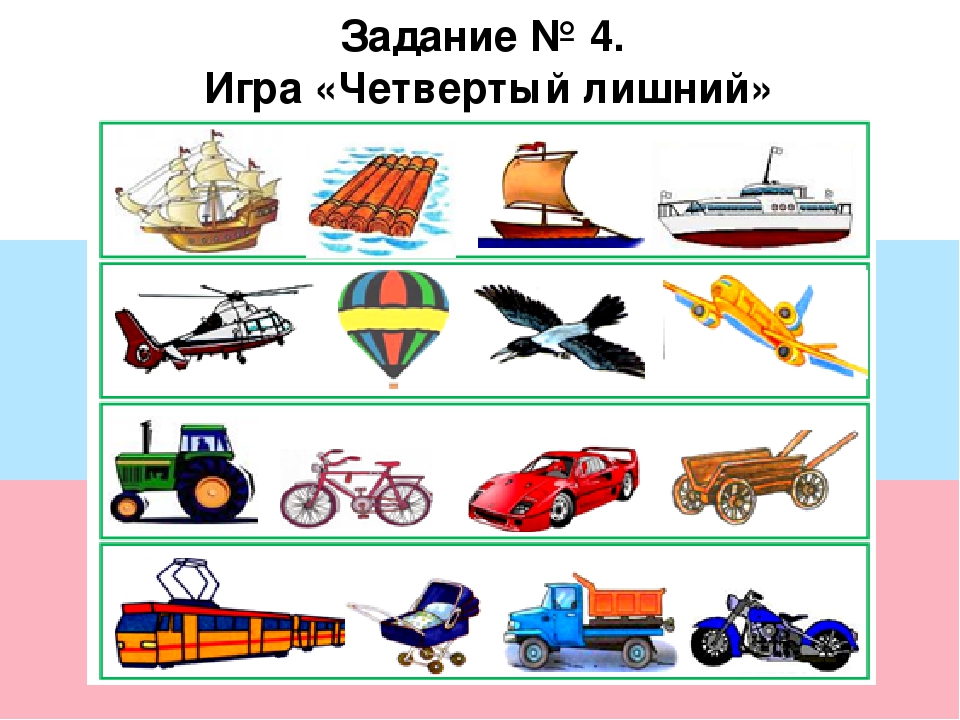 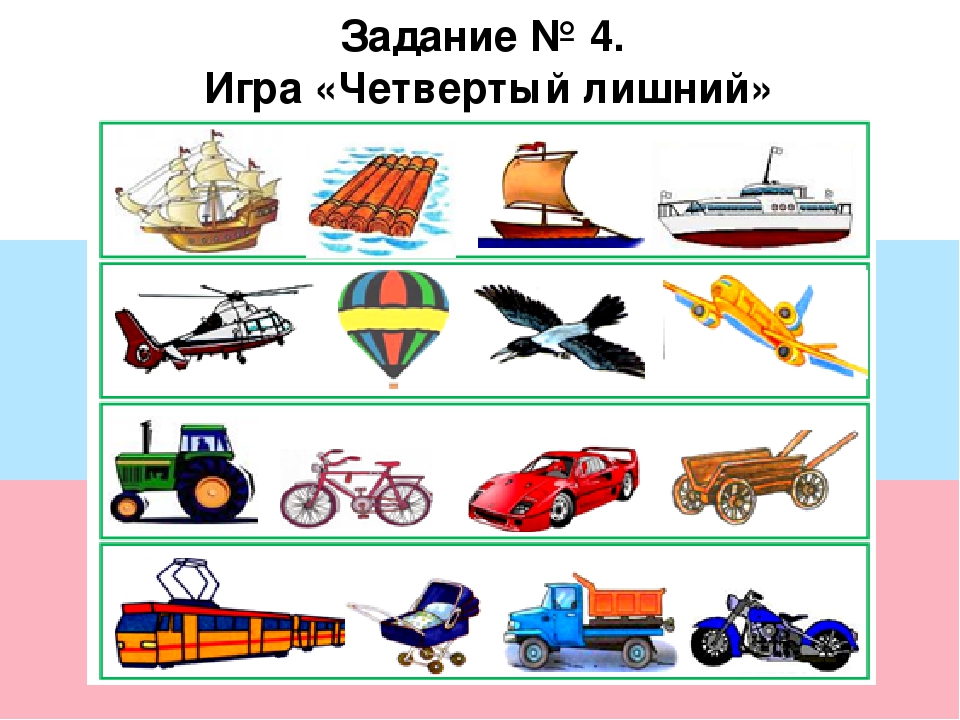 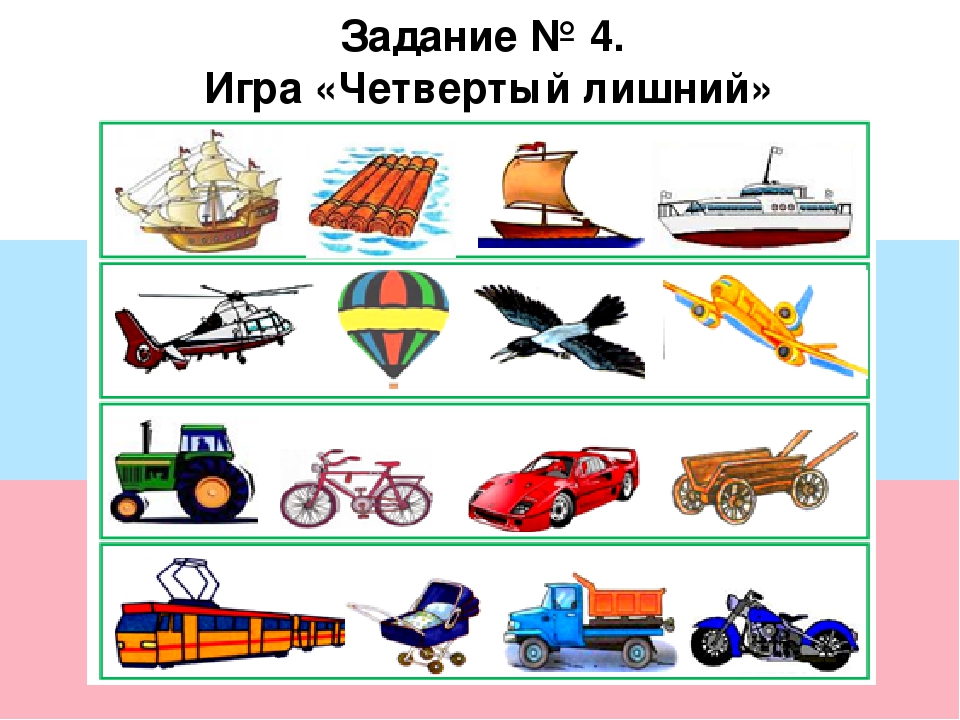 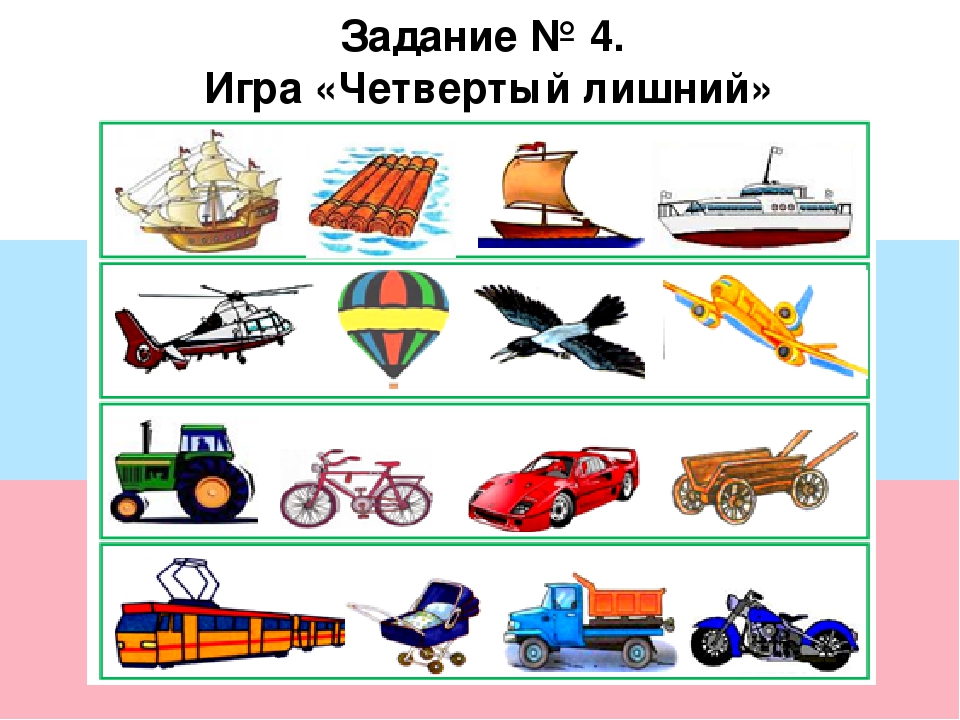 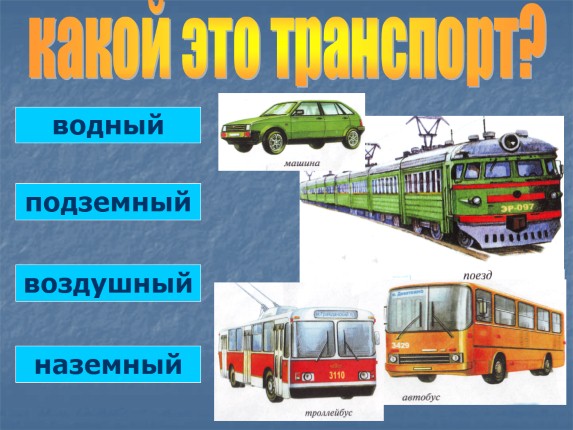 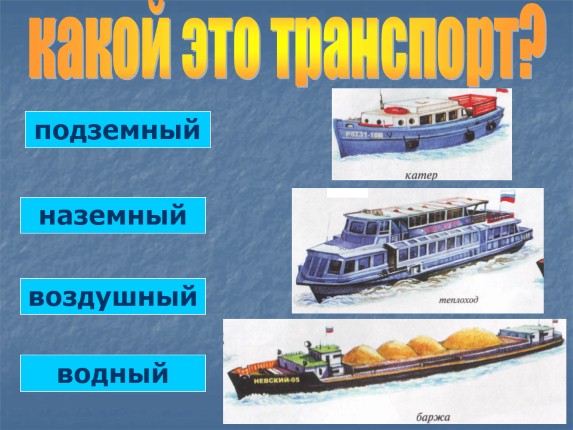 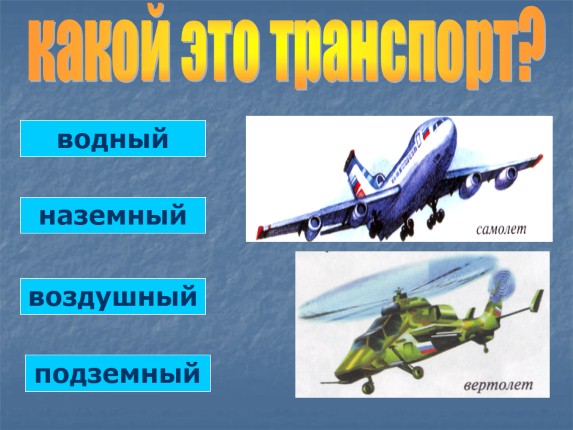 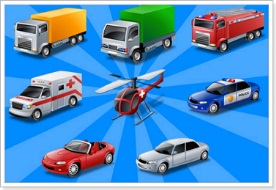